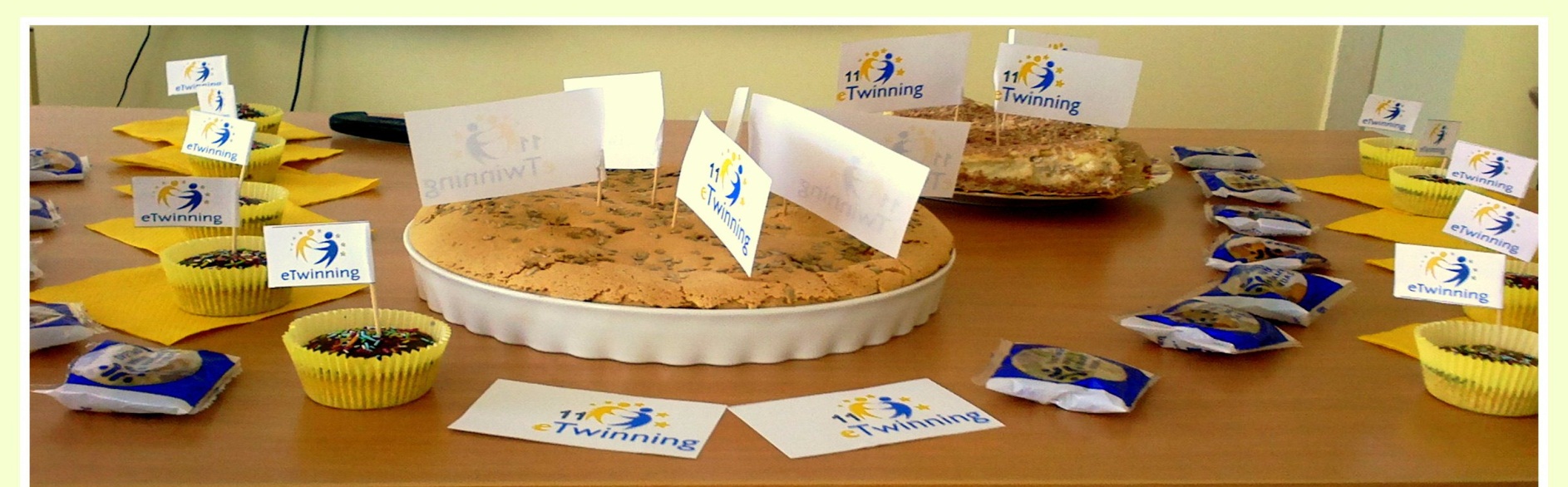 Pandėlio gimnazijoseTwinning veikla
2017 m.
Larisa Tichonova, 
Pandėlio gimnazija
eTwinning veikla vykdoma nuo 2006 m
Vykdyti 62 projektai
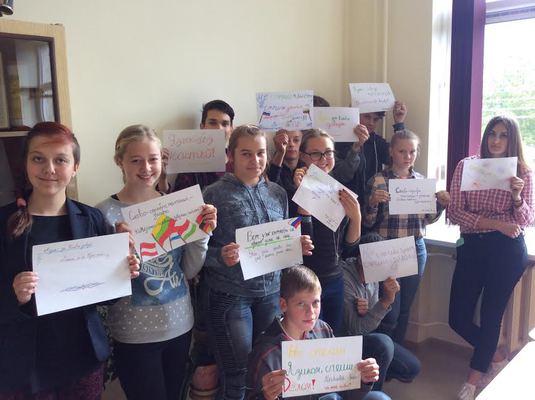 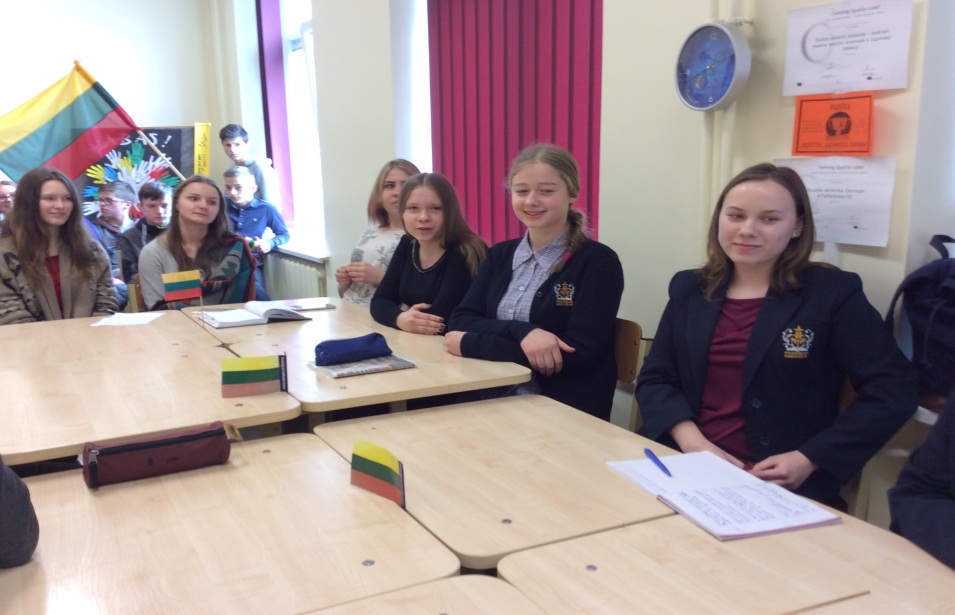 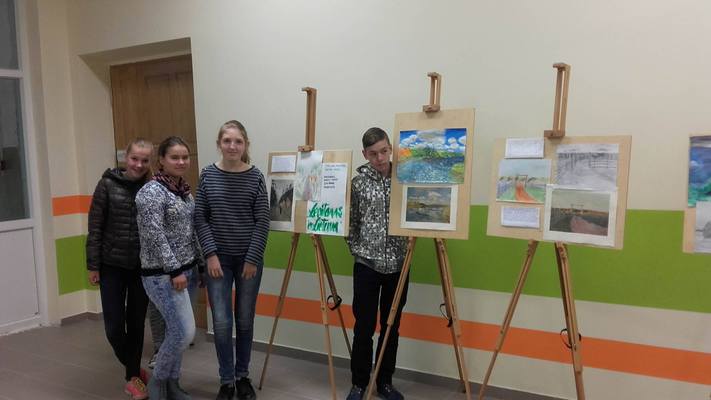 Mūsų partneriai yra iš visos Europos
Projektų metu vykdoma pažintinė, mokomoji veikla, vyksta eksperimentai
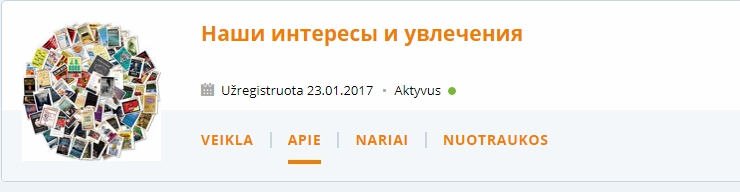 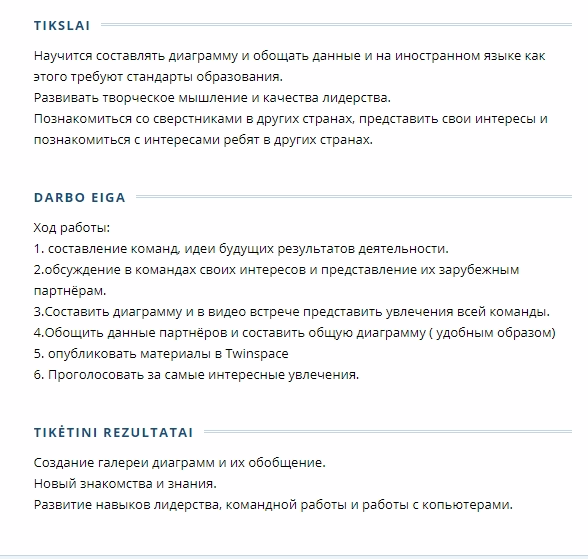 Online  pamokos
Video filmukai
https://www.youtube.com/watch?v=0cfO4DvcXh4
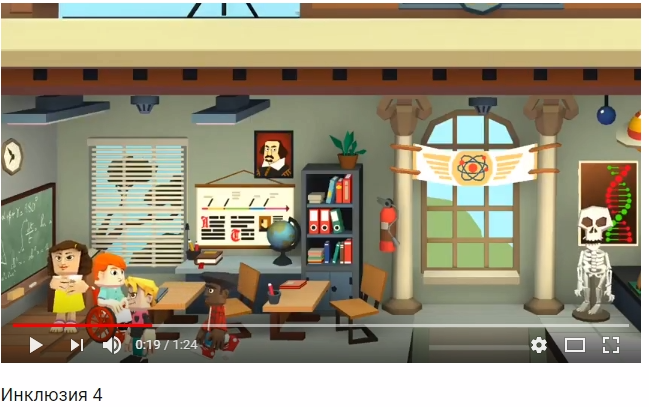 Bendradarbiaujam su kaimynais 
https://www.youtube.com/watch?v=xefSxTt4ubU
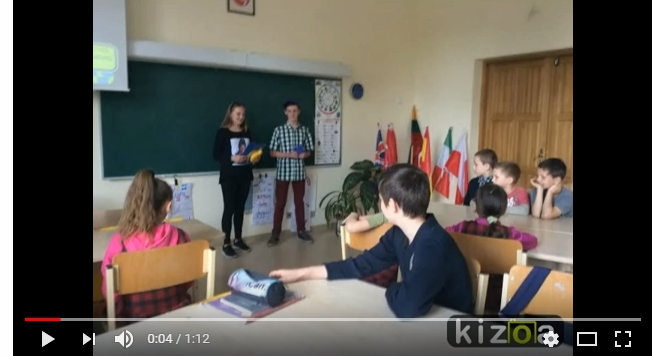 Projektai apdovanoti Nacionaliniais Kokybės ženkleliais
Mokinių apdovanojimas
Iniciatyva „Move2Learn, Learn2Move“ siūlo jaunimui galimybę keliauti į kitas ES šalis, keistis savo mokymosi patirtimi ir stiprinti Europos dvasią.
KAS IŠ TO?

https://www.youtube.com/watch?time_continue=3&v=RxoTKIaFUJ8
eTwinning
tai veikla, užtikrinanti, kad joks asmuo neliks nuošalyje.
 kiekvienas atsako už savo veiklą.
„eTwinning mūsų mokyklą atveria pasauliui, o pasaulį - mūsų mokyklai“.
Džiaugiamės dalyvaudami eTwinning